Biyo-istihbarat, Biyo-savunma
Senaryolar
Biyosensör Bileşenleri
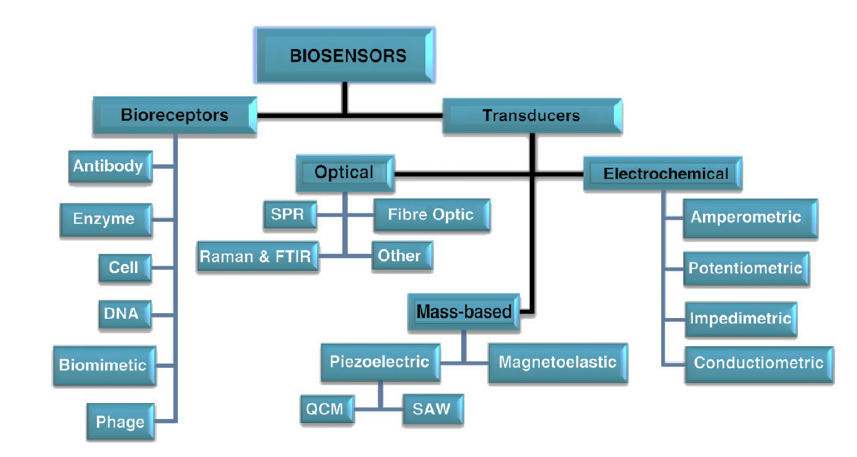 Glikoz sensörü
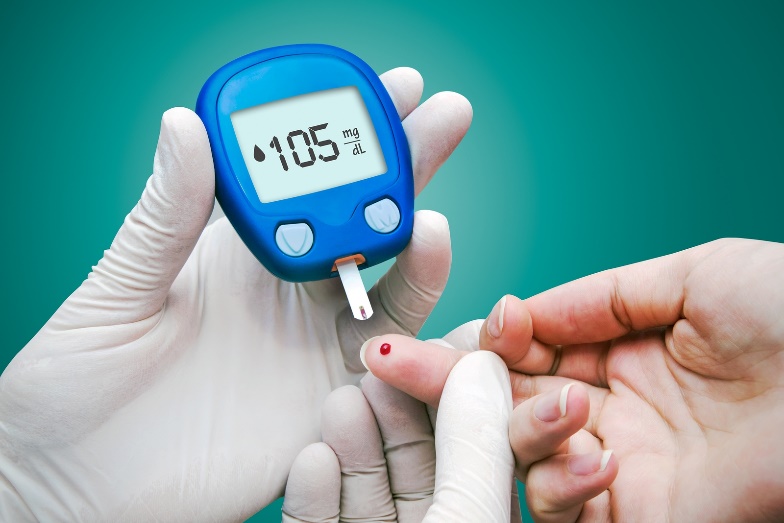 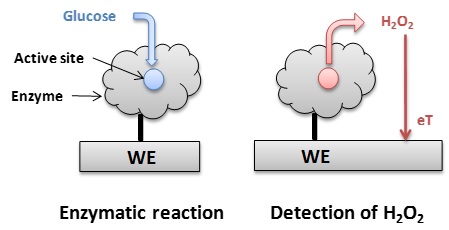 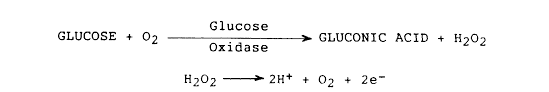